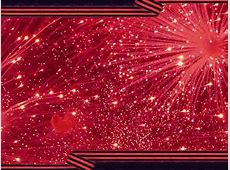 Муниципальное автономное дошкольное образовательное
учреждение «Центр развития ребёнка - детский сад№50»
г.о. Самара
Праздник посвящённый Дню Победы
«Победная весна сорок пятого»
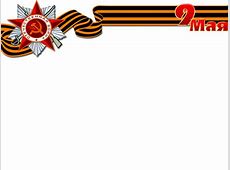 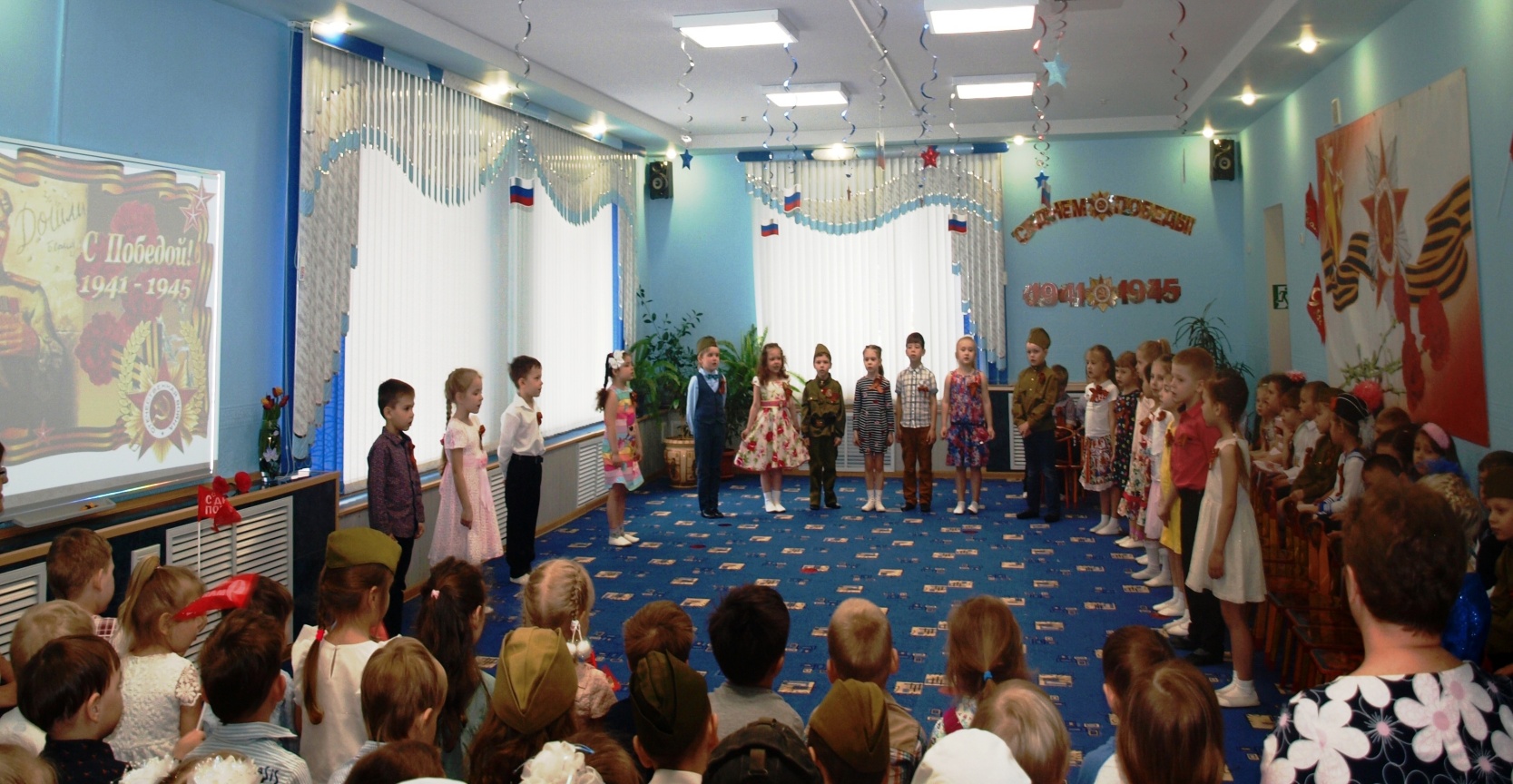 Этот день особенный , желанный, солнце светит ярко в вышине
День Победы –праздник долгожданный отмечается у нас в стране
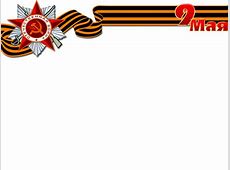 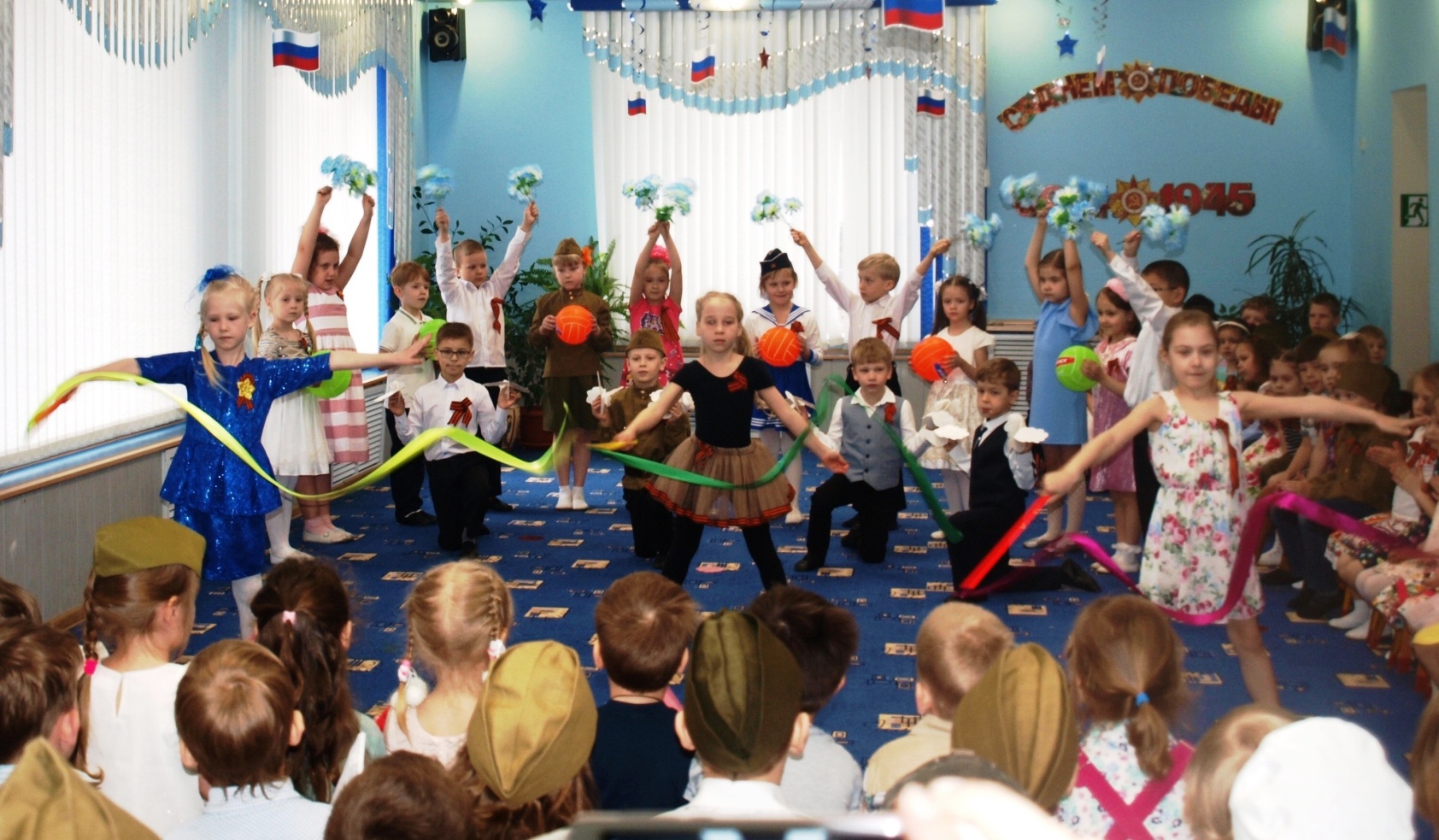 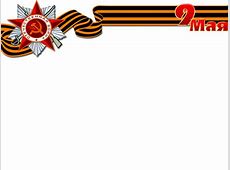 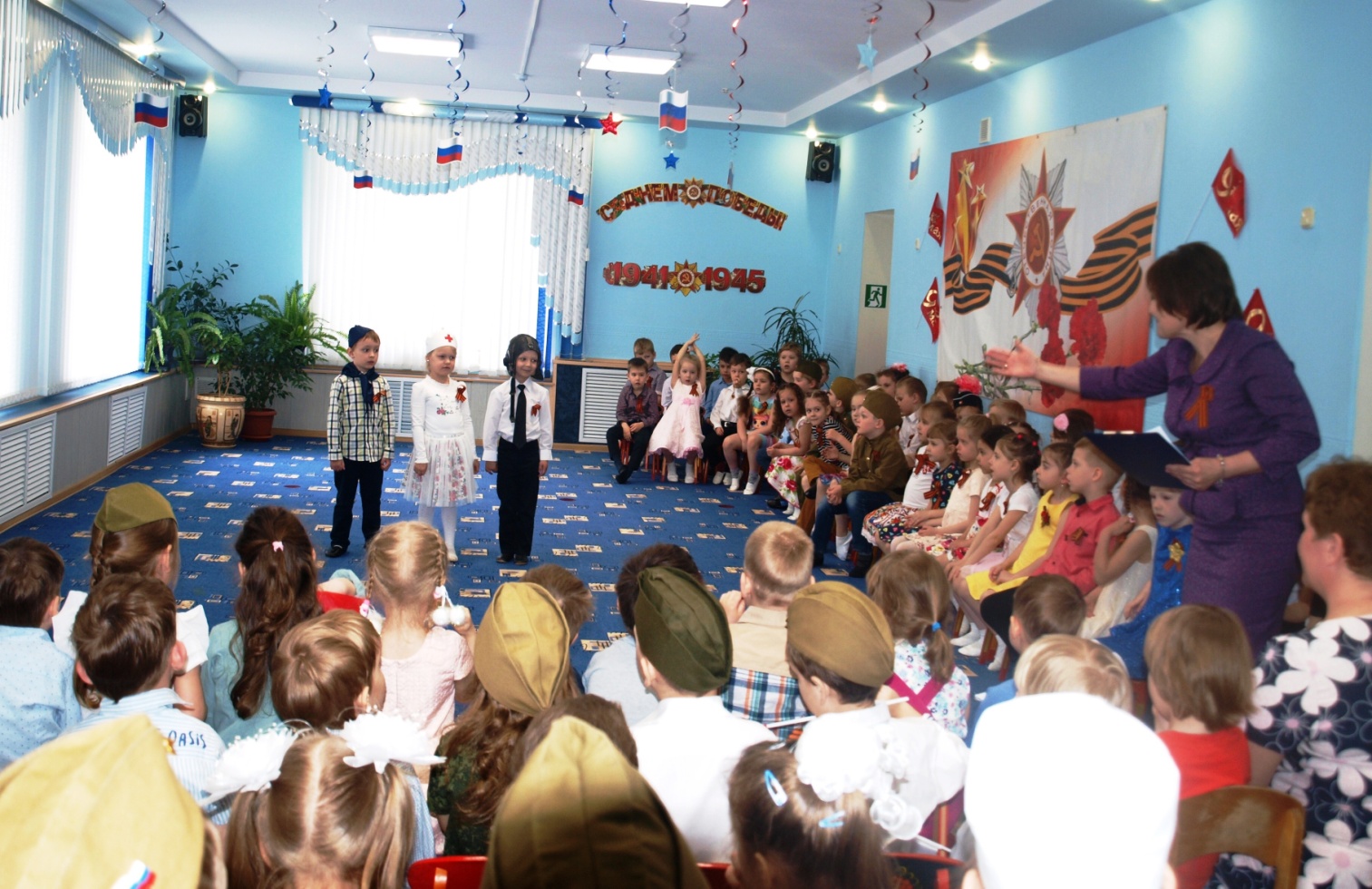 Мы не забудем наших героев – защитников и будем достойной сменой.
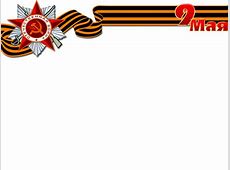 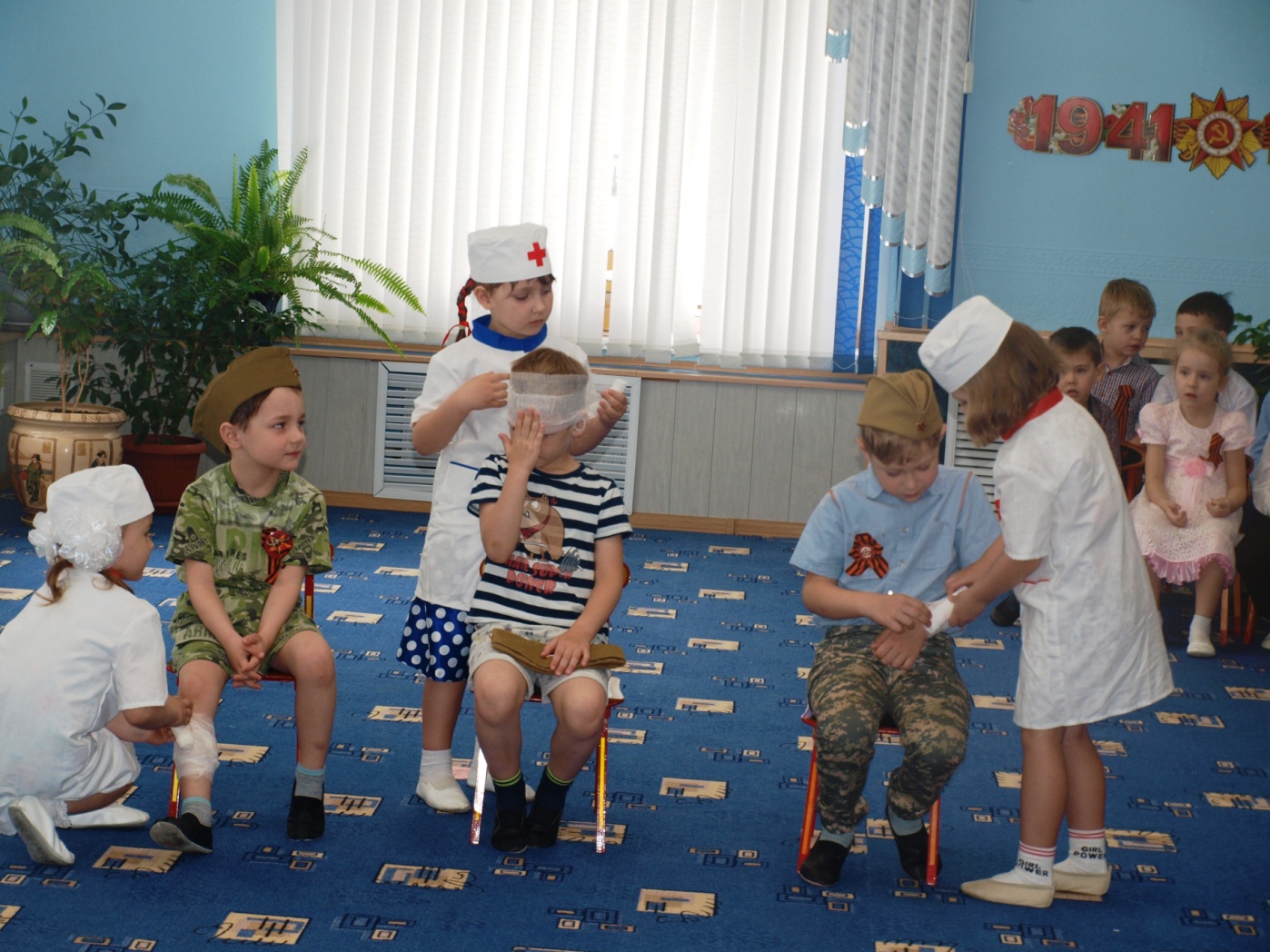 Солдата, конечно, я поддержу и рану ему я перевяжу
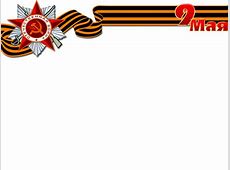 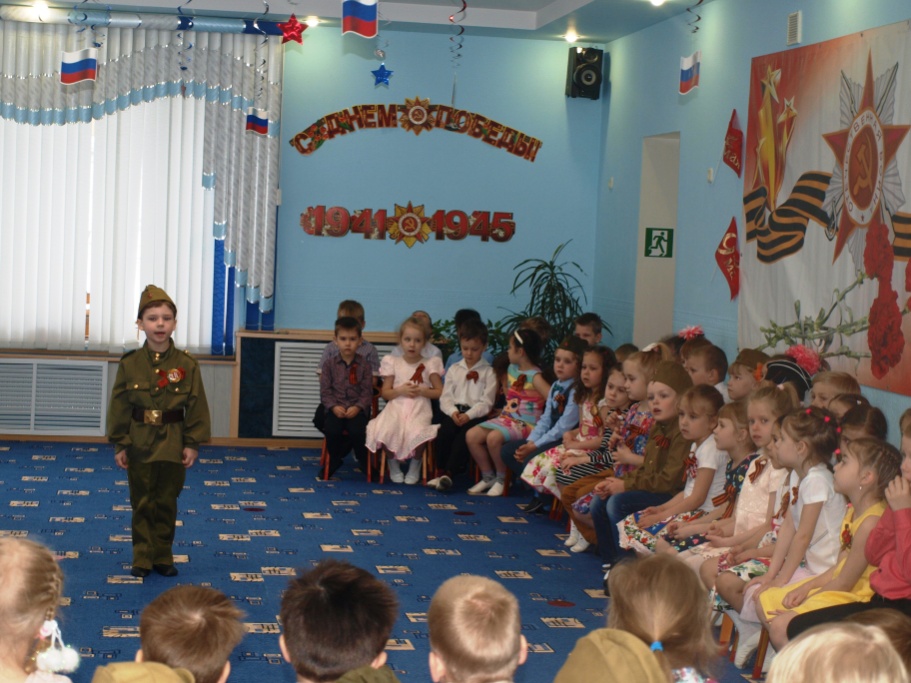 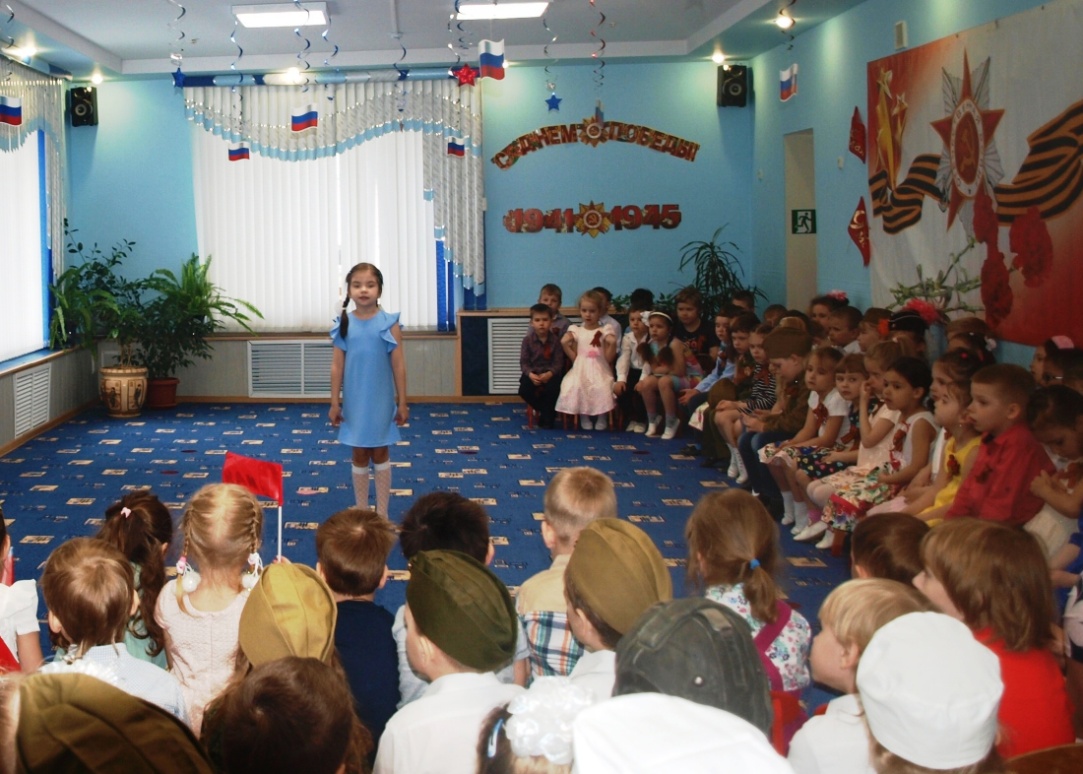 1.И.Ларина  «Пионеры-герои»
2.Р.Гамзатов « Журавли»
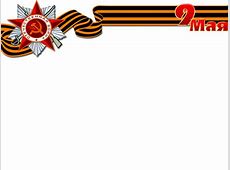 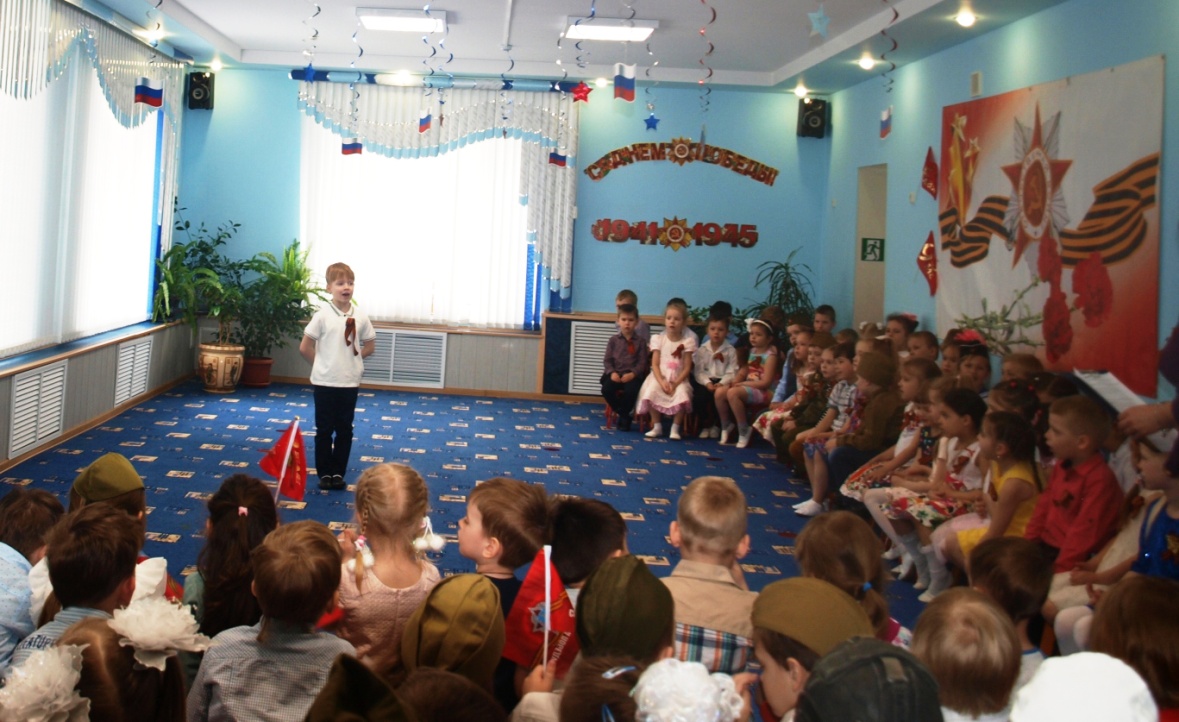 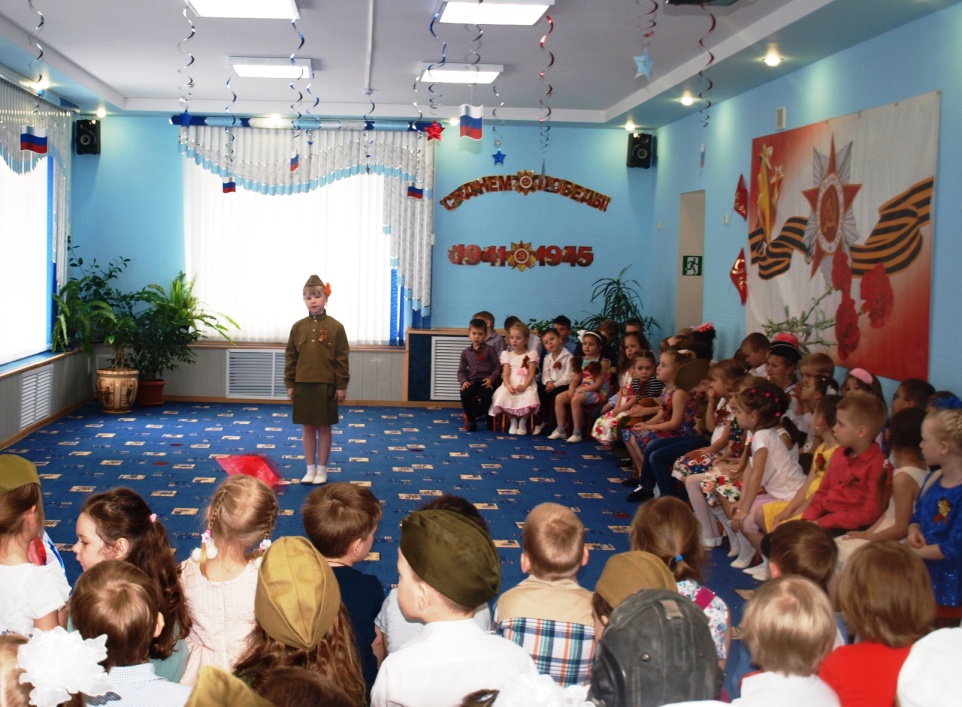 1.К.Симонов «Жди меня»
2.М.Владимов «Ещё тогда 
нас не было на свете»
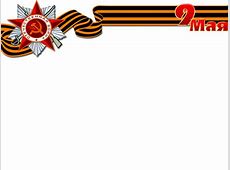 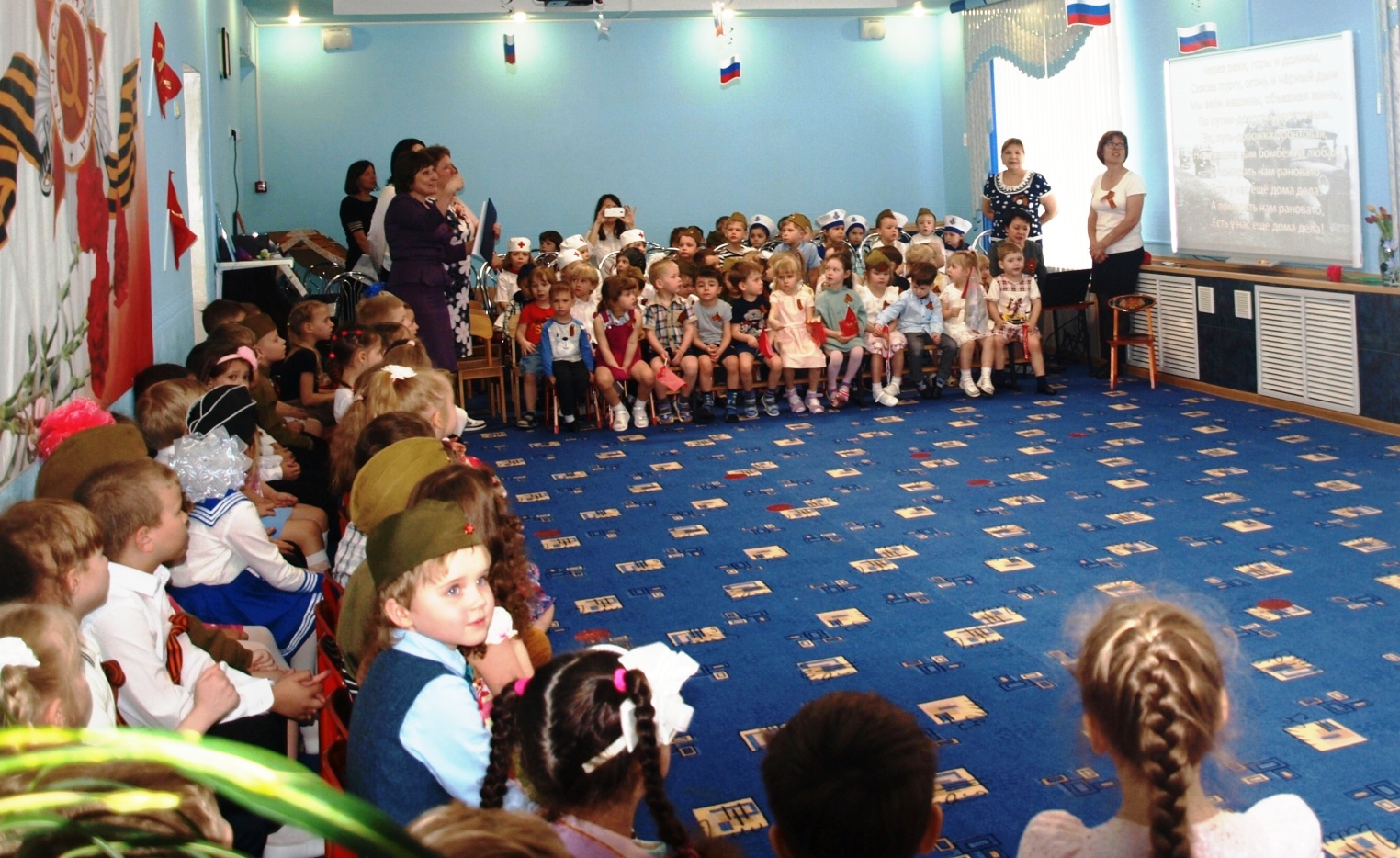 Споём мы лучше песни, ведь нету их известней
Всем залом помогайте, с нами подпевайте
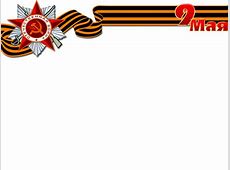 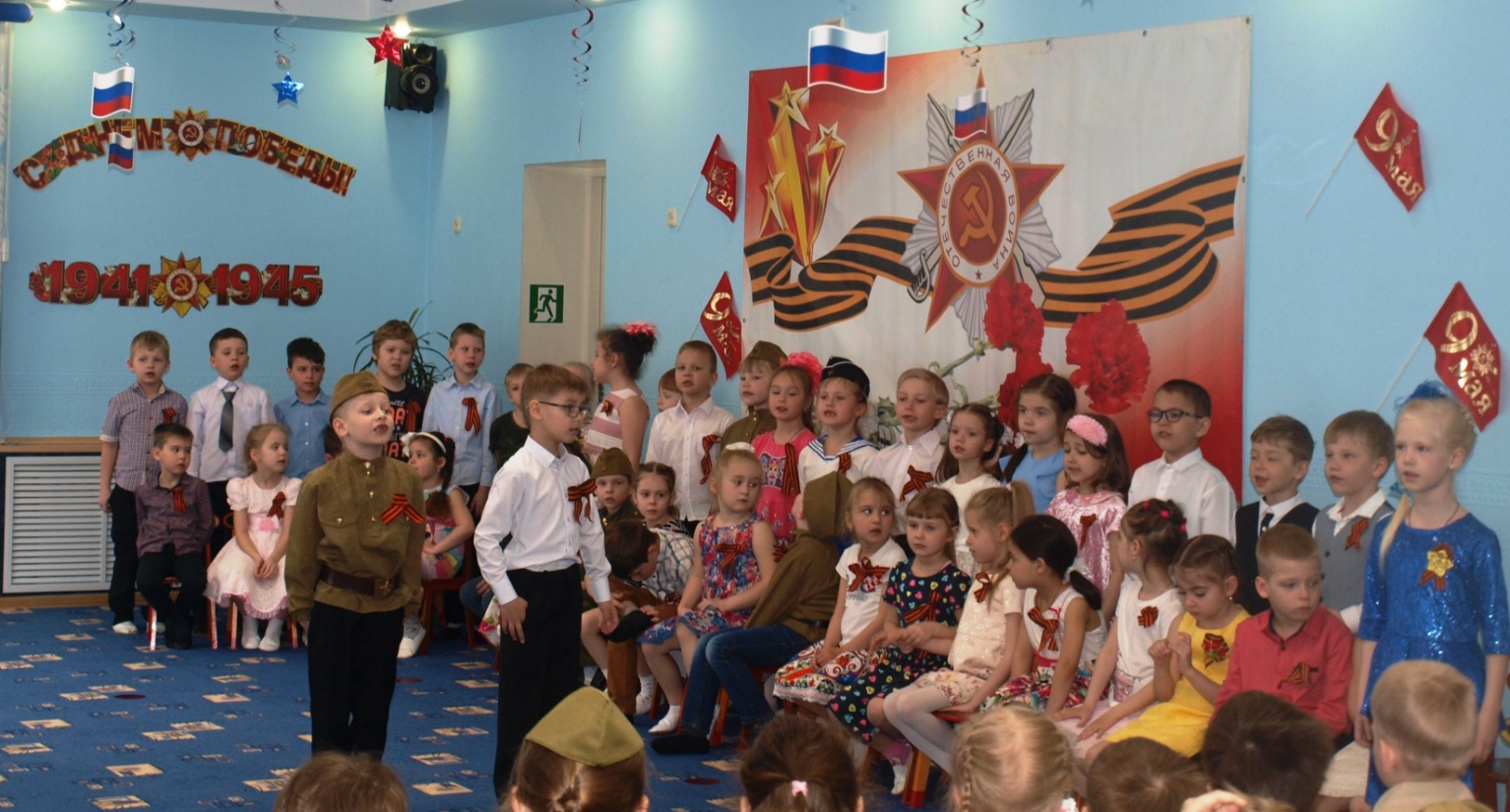 Всех защитников страны сегодня поздравляем мы
Как мы гордимся вами, нам не сказать словами!
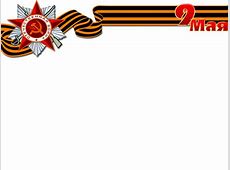 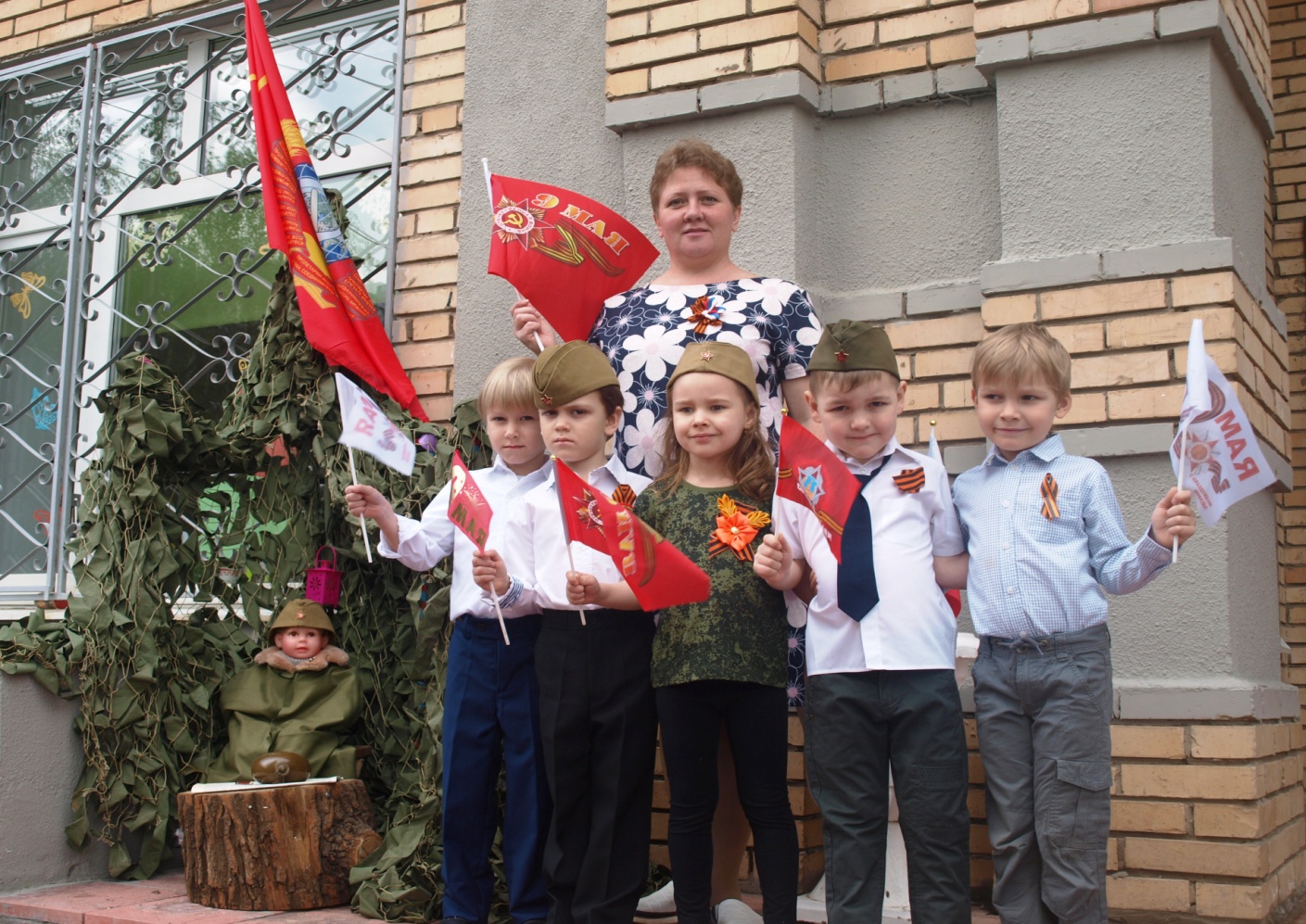 Мы будем помнить ветеранов, мы не забудем никогда
Их жертвы , подвиги и раны Победу! Помни вся страна!
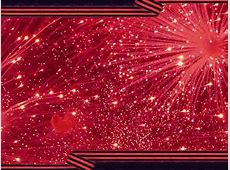 Спасибо
За 
Внимание
Выполнила: музыкальный руководитель
Лапина С.П.